Segurança Pública Cidadã no município: desafios e possibilidades (20 minutos)Ariane Gontijo. Doutoranda em Sociologia (UFMG). Mestre em Projetos Sociais e Bens Culturais (FGV/RJ). Especialista em História e Culturas Políticas. Especialista em Políticas Públicas. Mediadora de Conflitos com formação na área. Graduada em Psicologia. Atualmente é Pesquisadora Associada do ISER/RJ, onde coordena um projeto de desenvolvimento integrado sustentável na área do Minas Casa Minha Vida
Câmara Municipal de Belo Horizonte
29 de setembro de 2017
Introdução
O tema da segurança pública, em especial, sobre as polícias vem crescendo nas ciências sociais; 
“Resistências acadêmicas” em estudar o tema das polícias e da segurança pública e “resistências das instituições policiais” em serem estudadas e pesquisadas, este debate perpassa a discussão sobre “poder” e “conhecimento” (Rosemberg e Bretas , 2013);
Necessidade de compreensão da cultura organizacional desta instituição pública à luz do Estado Democrático de Direito, sobretudo, no que tange a realidade dos dados (assassinatos e de encarceramento) e a tentativa de refletir sobre reformas no campo da segurança pública;
Proposta de diálogo
Breve histórico da segurança pública (das polícias) no contexto brasileiro; (5 min)

Desafios à agenda e a sua (in)compatibilidade no contexto democrático : 
alguns dados que guardam relação com os assassinatos da população jovem; (5 min)
a política de segurança pública cidadã; (5 min)
Breve histórico das polícias no contexto brasileiro
Faz-se necessário ressaltar antes de abordamos parte deste hitórico da polícia no Brasil, a noção de “crime” ou mesmo do “comportamento criminoso”, estando associado aos valores morais de cada sociedade, sobretudo, no perfil dos atores sociais imbuídos pela definição de leis que visam reprimir o crime e disciplinar o comportamento criminoso, e que serão também responsáveis pela implantação do modelo/desenho de Estado, ou seja, são as ideias de que se tem sobre “o que são comportamentos criminosos e quem são os criminosos” que irão influenciar a formação histórica das instituições policiais no país, além de todo o repertório de repressão, de vigilância, de código (leis, normas, etc), de ordem versus desordem, de conduta/comportamento criminal, etc. (FOUCAULT apud HOLLOWAY, 1997)
Breve histórico das polícias no contexto brasileiro
Segundo Holloway (1997) para exemplificar a influência dos atores sociais sob o ponto de vista do que é ou não considerado crime (e determinado em lei) e o que deve ser reprimido do ponto de vista do comportamento criminoso, o autor cita o exemplo dos capoeiras no início do século XIX, que antes da promulgação do código penal da República em 1890 (curiosamente 2 anos após a “abolição” da escravidão no Brasil), a capoeira não era tida em lei como ilegal, no entanto, milhares de pessoas foram presas pela prática da capoeira antes mesmo de ser uma prática considerada pela lei como crime, por outro lado, em 1831 o comércio transatlântico de escravos tornou-se ilegal no país, e ainda assim milhares de africanos foram trazidos ao país de forma ilegal, com o conhecimento e anuência das autoridades (Holloway, 1997: 25);
Ou seja, uma prática mesmo não sendo considerada ilegal pela lei era passível e “legítima” de “disciplina e vigia”, com controle e repressão pela polícia, em razão do que era considerado pelas autoridades como comportamento desviante ou fora dos padrões morais daquela sociedade, em especial, de sua elite política, por outro lado, um ato já considerado crime – comércio de escravos no transatlântico – não era punido e vigiado, em razão certamente, dos interesses das elites políticas em obter essa mão de obra escrava, e dos acordos envolvidos nessa comercialização, e assim guardava também certa “legitimidade social”;
Breve histórico das polícias no contexto brasileiro
Considerando a influência destes valores morais na consecução da ideia de “crime” e da normatização da “conduta criminosa” e sua influência na polícia, destacamos que o Brasil do século XIX foi permeado por um processo hesistante e incompleto de modernização, diferentemente do percurso da Europa Ocidental, mas esses modelos serviram de inspiração ideológica e institucional para as elites políticas latino-americanas, assumindo no caso brasileiro um processo de quase rejeição ao passado colonial, e as elites políticas adotaram instituições policiais sui generis para resolver o problema da “desordem nas ruas” do país (HOLLOWAY, 1997);
É como se mesmo o Brasil apresentando uma dinâmica específica de realidade (legado colonial e toda consequência deste processo do ponto de vista social), ainda assim adotasse modelos estatais externos e/ou com pouca conformação à realidade local, portanto, podemos afirmar que a origem da construção da polícia no país se deu nesse contexto. Por outro lado, do ponto de vista acadêmico existem poucos estudos que analisam a interação social do “policial” e do “criminoso ou da pessoa com comportamento desviante” neste início do século XIX;
Breve histórico das polícias no contexto brasileiro
Rosemberg e Bretas (2013) vão apresentar dois focos importantes do ponto de vista histórico:
i) a cronologia: quer dizer que a ideia e a prática do policiamento vai experimentando diferentes sentidos ao longo dos séculos, muito embora esse processo histórico ganhe semelhanças na consolidação de uma cultura organizacional (até a atualidade), tanto que existiu uma forte influência de ideias advindas do período “pré-policial” (antigo Regime), principalmente ideias dos “atores daquele período” que passariam a exercer influência com a chegada da família real, pois essa “negociação” foi necessária no intuito de acomadar os inúmeros interesses presentes no processo de formação da instituição policial do século XIX, mesmo não existindo a instituição polícia antes do século XIX; 
ii) regionalidade: tem haver com o reconhecimento das inúmeras diferenças históricas, geográficas e culturais que marcam a história deste vasto país, sobretudo, no que tange ao modus operandi da polícia em cada região;
Breve histórico das polícias no contexto brasileiro
O que queremos demonstrar é que as “ideias” são fundantes na conformação da instituição polícia brasileira, e ainda assim, elas sofrem variações em conformidade com o tempo e com os processos sociais envolvidos, e se pautam ao longo dos últimos duzentos anos no valor moral e normativo do pensamento de quem é considerado “criminoso”, outros fatores, parecem exercer menor influência do ponto de vista da cultura organizacional na formação das polícias, embora seja de fato relevante demonstrar, por exemplo, se a polícia é urbana ou rural, se é reforçado num modelo de poder local ou central, e os sentidos da centralização e da padronização (uniformização, etc.).
Breve histórico das polícias no contexto brasileiro
A história da polícia formal no país é marcada no período imperial a partir da criação da Intendência Geral da Polícia (1808) como também com a Guarda Real de Polícia (1809), todo este processo se deu com a mudança da família real portuguesa para as terras brasileiras. 
A referência da Intendência foi o modelo de Lisboa, uma “transposição literal” de modelo/experiência, bem como Lisboa fez referência a Paris,
A Intendência representava a autoridade do monarca absoluto, englobava poderes lesgislativos, executivos (de polícia) e judiciais.  Cabe salientar que a ideia de polícia comportava uma visão muito mais ampla de gestão de ordem, envolvendo competências que serão atribuídas mais tarde a outros órgãos do Estado;
Breve histórico das polícias no contexto brasileiro
Diante deste breve resgaste histórico, tivemos ainda períodos de maior profissionalização e treinamento das polícias, em especial, no período da ditadura civil-militar, fato é que com a redemocratização em 1988, embora tenhamos uma maior organização do ponto de vista da gestão e da institucionalização das polícias, resta ainda, muito da prática policial que carrega em si um legado histórico “das ideias” que consagraram o modus operandi de funcionamento da polícia no Brasil; 
Em suma, aspectos tais como: o que é crime e qual comportamento deve ser punido, vigiado e reprimido é um dos elementos que acompanha parte da formação da cultura organizacional desta instituição, e ainda, temos outro aspecto de extrema relevância, o controle da atividade policial, hoje em dia (e durante todos esses duzentos anos) é praticamente inexistente do ponto de vista prático, e aqueles “indivíduos policiais” que agiam na preservação da “ordem pública” tornaram-se, atualmente, um grupo de relevância do ponto de vista corporativo, desta forma, qualquer mudança ou reforma, deverá no mínimo considerar esses elementos;
Desafios à agenda e a sua (in)compatibilidade no contexto democrático
Alguns dados que guardam relação com os assassinatos da população jovem; 
a política de segurança pública cidadã;
Alguns dados que guardam relação com os assassinatos da população jovem
Em 2015 59.080 homicídios, taxa de 28,9 mortes para cada 100 mil habitantes, um crescimento em números absolutos se compararmos o ano de 1996, de 20.151 mortes a mais anual, sendo um aumento de 4,88% na taxa de homicídios para cada 100 mil habitantes (Atlas da Violência IPEA, 2017);
O número de mortes e o número de encarceramento no país continuam elevados e em crescimento nos últimos 19 anos, embora estatísticas oficiais demonstrem que houve uma queda do número de homicídios em algumas regiões, tais como a região sudeste e os estados de Pernambuco e Alagoas, por outro lado, houve um aumento exponencial em vários estados do nordeste e norte, com destaque ao estado do Rio Grande do Norte que apresentou um crescimento de 232% entre 2005 e 2015, em seguida estão os estados de Sergipe e Maranhão, com crescimento de 134,7% e 130,5%, respectivamente (Atlas da Violência IPEA, 2017);
76% dos brasileiros têm medo de morrer assassinados e 57% acreditam que “bandido bom é bandido morto” (10º Anuário do Fórum Brasileiro de Segurança Pública);
Alguns dados que guardam relação com os assassinatos da população jovem
Fonte: Atlas da Violência IPEA. http://ipea.gov.br/atlasviolencia/, acesso em 02 de julho de 2017.
Alguns dados que guardam relação com os assassinatos da população jovem
Alguns dados que guardam relação com os assassinatos da população jovem
Em termos de números absolutos, entre 1996 a 2015, 996.684 mil pessoas foram mortas, sendo que deste total, 318 mil eram jovens de 15 a 29 anos. (Atlas da Violência IPEA, 2017);
Os homicídios entre a população jovem apresenta uma taxa de mortes que chega a ser o dobro da taxa de homicídios geral no país, alcançando 60,9 mortes por cada 100 mil habitantes jovens, e entre os jovens brancos essa taxa vem diminuindo entre o período de 2005 a 2015 chegando a -12,2%, por outro lado, a taxa aumentou +18,2% no que tange aos jovens negros no mesmo período analisado;
Alguns dados que guardam relação com os assassinatos da população jovem
Fonte: Levantamento Nacional de Informações Penitenciárias – INFOPEN, dezembro de 2014.  file:///C:/Users/Dell/Downloads/Infopen_dez14%20(3).pdf, acesso em 02 de julho de 2017.
Ranking mundial de encarceramento
4º lugar: Brasil com 622. 202 
3º Lugar: Rússia com 644.237 
2º Lugar: China com 1.657.812 
1º Lugar: Estados Unidos com 2.217.000.
A política de segurança pública cidadã
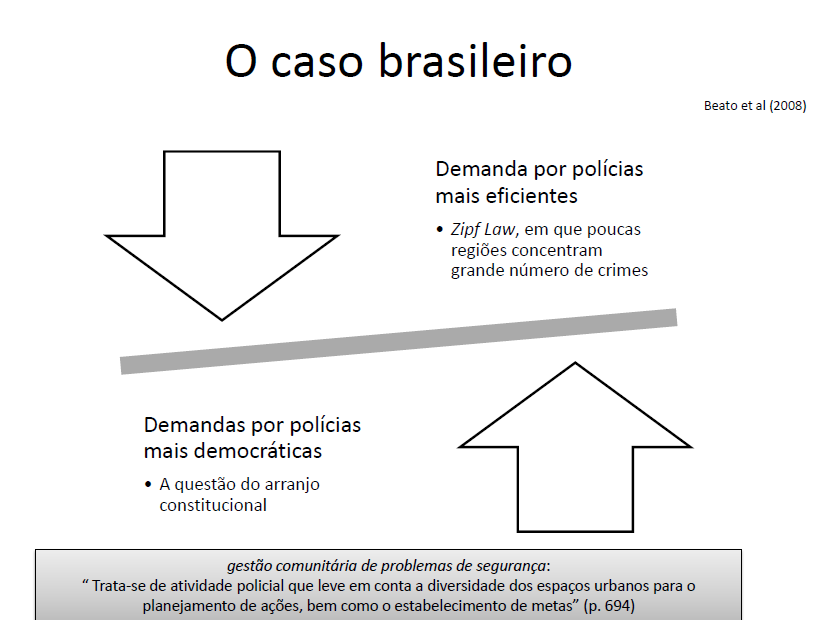 A política de segurança pública cidadã
Discutindo a reforma das polícias no Brasil
Cláudio Beato Filho*
Ludmila Ribeiro

Resumo: Instituições policiais têm se constituído em objeto crescente de preocupações por razões relacionadas às dificuldades que temos de desenvolver mecanismos eficazes de controle da sua atividade, bem como a percepção de que são pouco eficazes no controle do crime. Neste artigo, apresentamos uma reflexão sobre os limites e possibilidades de mudança do nosso modelo policial. Partindo de uma revisão das disfunções que o atual arranjo organizacional possui, analisamos propostas de reforma que englobam desde alterações pontuais na prática policial até transformações estruturais nas instituições existentes, como a adoção do ciclo completo. Por fim, sublinhamos as dificuldades a serem superadas em quaisquer dos cursos de ação delineados para que a mudança em direção a uma polícia mais eficiente na sociedade brasileira possa acontecer.

*Civitas, Porto Alegre, v. 16, n. 4, e174-e204, out.-dez. 2016
A política de segurança pública cidadã
Nosso ponto de partida é o entendimento de que a democracia não é apenas um método de escolha de governantes, mas uma forma de organizar a sociedade com o objetivo de garantir e expandir direitos (O’Donnell, 2004).
Por isso, a democracia tem como correlato a disseminação de um sistema de crenças, valores e atitudes nos quais os indivíduos devem ser capazes de exercer e reivindicar esses direitos (Jelin, 1996). 
Nesta perspectiva, a institucionalização da democracia envolve mudanças na sociedade, envolve a adoção, pelos indivíduos que a compõem, de um sistema de crenças, valores e atitudes que sejam capazes de refletir, do ponto de vista da práxis social, a ideia teórica de cidadania (Jelin e Hershberg, 1996).
A política de segurança pública cidadã
Se desde 1985 as regras e os recursos democráticos começaram a ser restaurados no cenário brasileiro, com a criação de novas instituições e a viabilização de uma série de direitos, percebe-se a gradual incapacidade do modelo policial existente de ajustar-se às demandas da transição democrática.
Observam-se novas formas de violências, injustiças, corrupção e impunidade que têm como componente crucial a forma de ação policial: excessivamente enviesada por critérios como aparência (idade, cor da pele) e local de moradia, que conformam o “elemento suspeito” (Ramos e Musumeci, 2005).
A política de segurança pública cidadã
O primeiro argumento: fraturas horizontais, posto que instituições que deveriam colaborar umas com as outras para impedir a ocorrência de delitos competem por recursos e visibilidade, deixando de lado a identificação de crimes e suspeitos.
O segundo argumento que mobilizamos é que a discricionariedade das polícias na condução de suas investigações, implica a obrigatoriedade de que os indícios coletados na fase policial sejam transformados em prova na fase judicial. Isso significa que tudo o que foi feito pelas polícias antes da acusação do suspeito pelo Ministério Público deve ser refeito na presença de um juiz, promotor e um defensor, para que possa ser considerado como uma prova ou um documento legítimo.
A política de segurança pública cidadã
O terceiro, e talvez mais importante, é a ausência de credibilidade de que padecem os policiais em nossa sociedade: apenas 18% da população confia nos policiais militares e 17% nos policiais civis (Crisp et al., 2012). 
Mais temidos do que confiáveis, eles são profissionais vistos como ineficazes, incapazes de controlar o delito e, muitas vezes, responsáveis por seu cometimento. Afinal, todos os dias algum jornal nos lembra de que oito pessoas morrem diariamente pelas mãos da polícia, como indicam os dados dos Anuários Brasileiros de Segurança Pública (FBSP, 2014; 2015). A essa dimensão denominamos fratura de legitimidade, já que dentro do marco do estado democrático de direito as polícias deveriam ser entendidas como instituições indispensáveis à garantia da lei, ordem e segurança, mas sem lançar mão do uso da violência
A política de segurança pública cidadã
Qualquer reforma precisaria constituir um campo de diálogo entre os operadores da segurança pública e do sistema de justiça, a sociedade civil e o pesquisadores, de modo a considerar as fraturas de horizontalidade e verticalidade, mas também a de legitimidade, e ainda sim, compreender que a principal e central mudança está relacionada as práticas sociais e não necessariamente uma reforma de cima para baixo ou no campo da lei, se não alteramos os valores avançaremos pouco na constituição de uma política de segurança pública cidadã verdadeira neste país.
Obrigada ;)
Contatos:
arianegontijo@yahoo.com.br
(31) 99938-9540